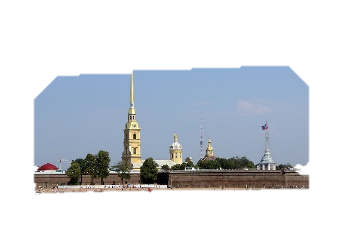 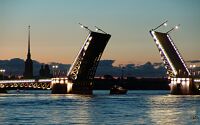 Наш город 
Санкт Петербург
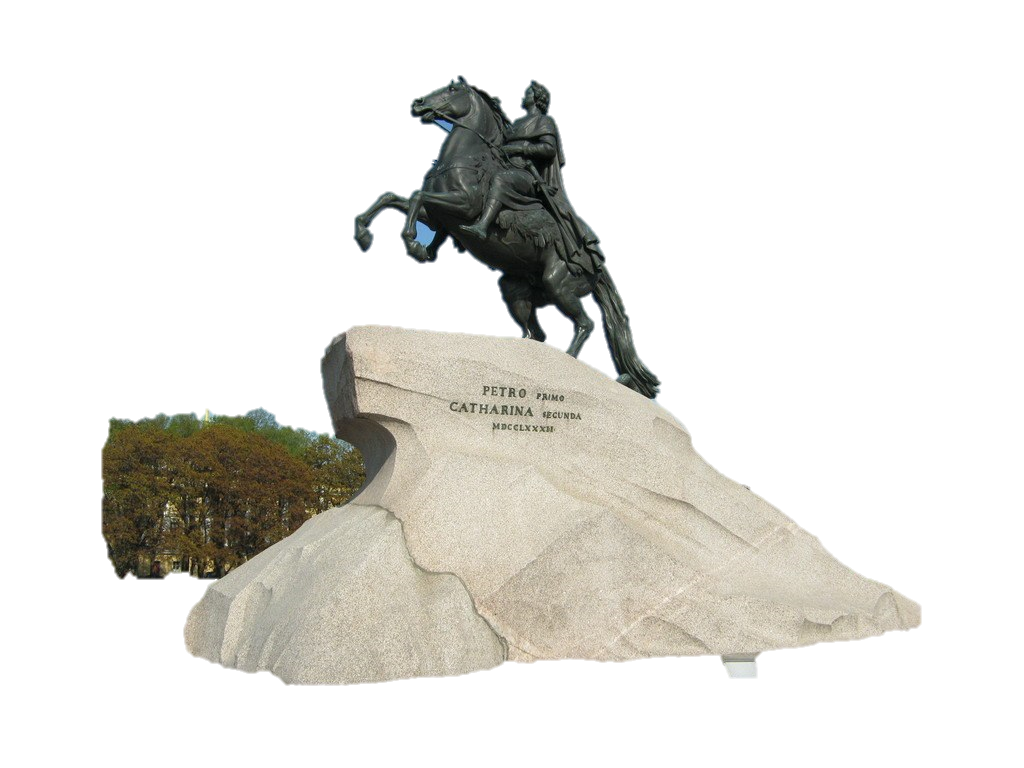 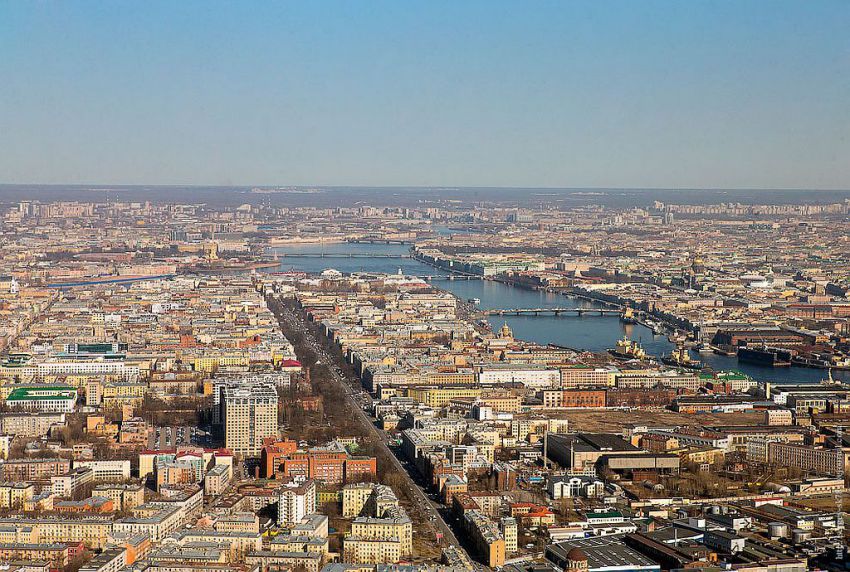 Это наш город – Санкт –Петербург. Посмотрите какой он большой, в нём живёт очень много людей.
Триста лет тому назадБыл заложен этот град.В Невской дельте, средь болот.Здесь рождался русский флот.Если ты знаешь тот город, мой друг, Мне подскажи. Это …
 (Санкт-Петербург)
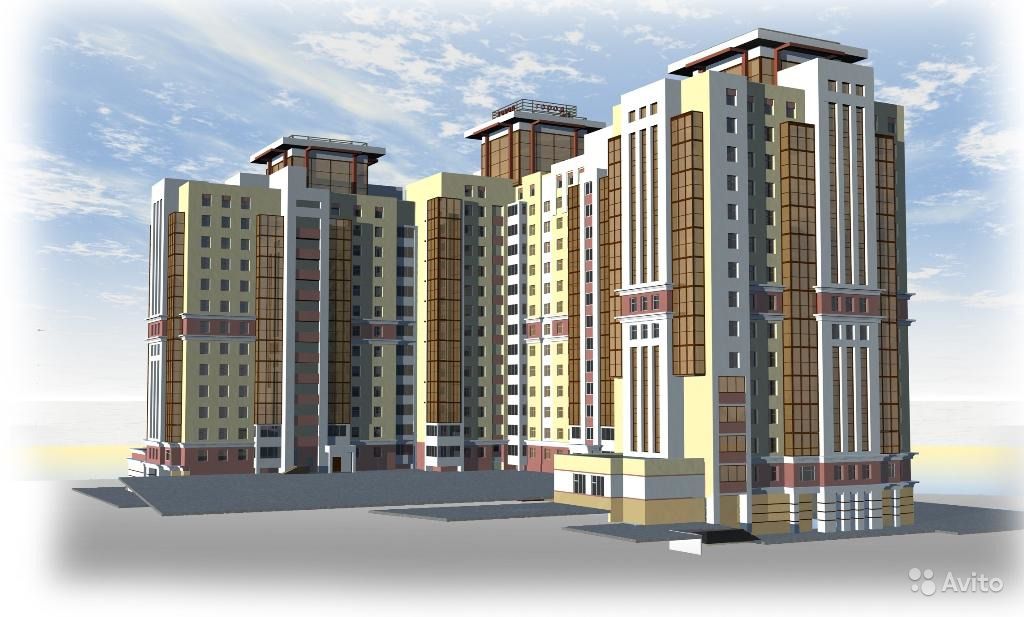 В городе строят большие дома в которых много квартир.
Желтоглазый великан вдаль глядит по сторонам,
Никого нет краше, никого нет выше,
Облака ночуют на огромной крыше.
Желтоглазый великан вдаль глядит по сторонам,
А к полночи стих и замер, смотрит темными глазами.
Городские великаны прячут жителей в карманы.
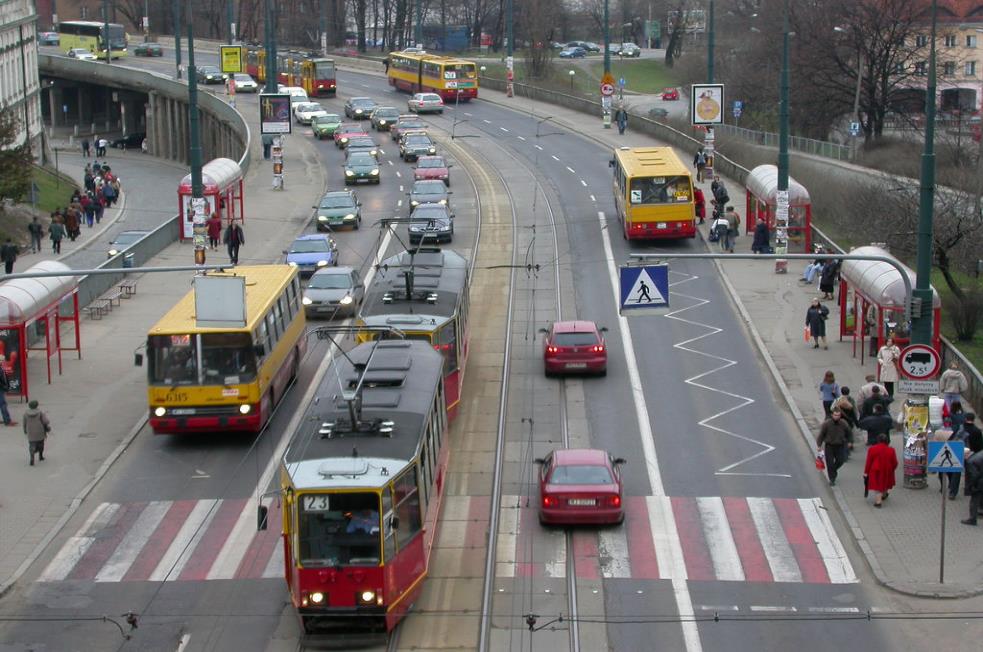 В городе много улиц и проспектов. По улицам ездит много машин. Чтобы жители могли добраться в разные части города по улицам ездит общественный транспорт.
По улицам, по городу спешат куда-то люди,
Но если путь далёкий , никто ходить не будет
А сядет на автобус, троллейбус и трамвай
Они к твоим услугам, что хочешь выбирай!
В городе много больших и маленьких магазинов.
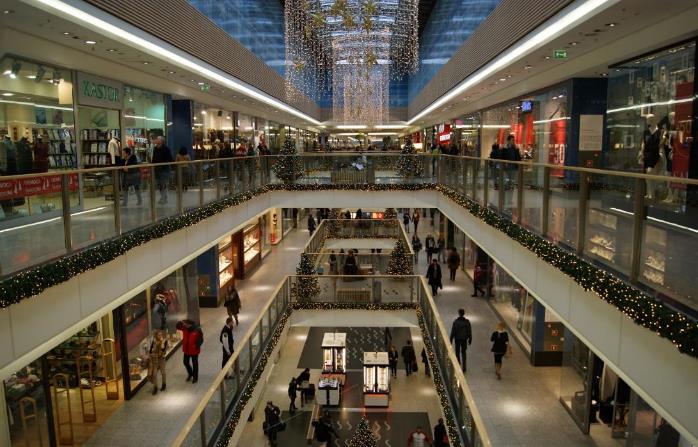 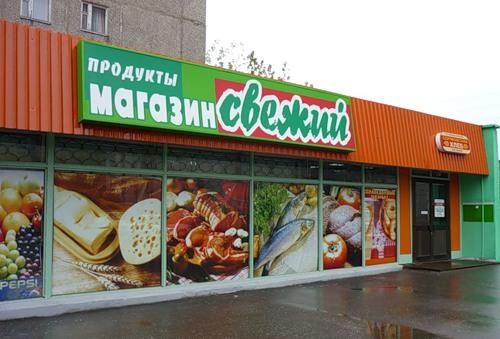 магазины
В магазине, в магазине
Всё найдёте на витрине. 
Покупателям здесь рай
Всё, что нужно выбирай.
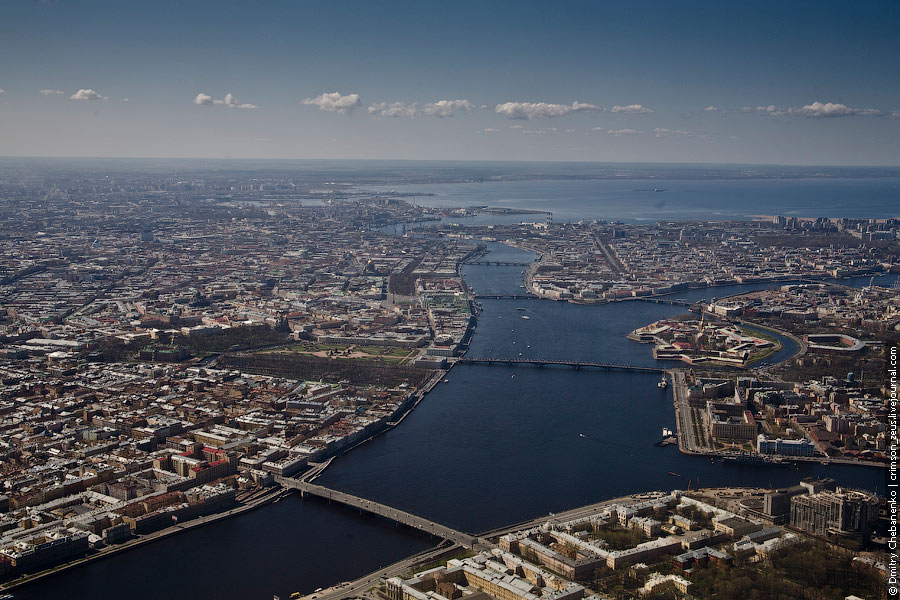 В нашем городе много рек и каналов. Самая большая река нашего города – река Нева. Чтобы перебраться с одного берега на другой необходим мост. В нашем городе их очень много.
Средь петербургских береговВ гранит она зажата,Меж разводных течёт мостов.Что за река, ребята?
Благовещенский мост
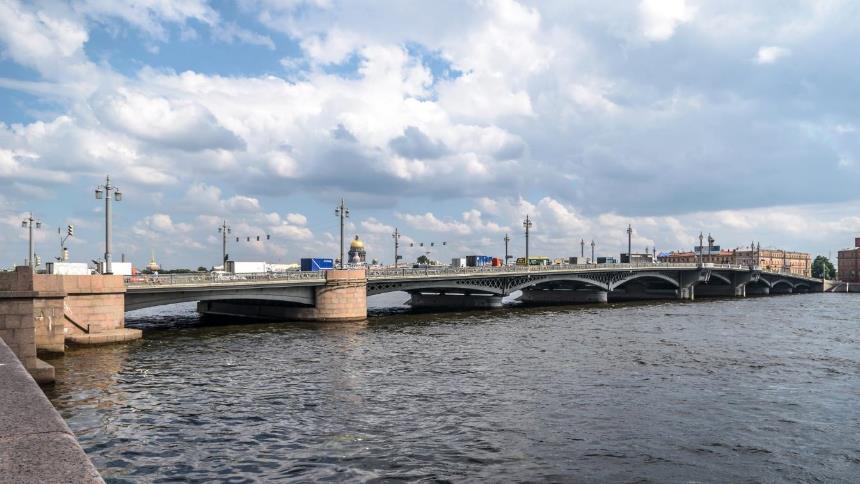 Банковский мост
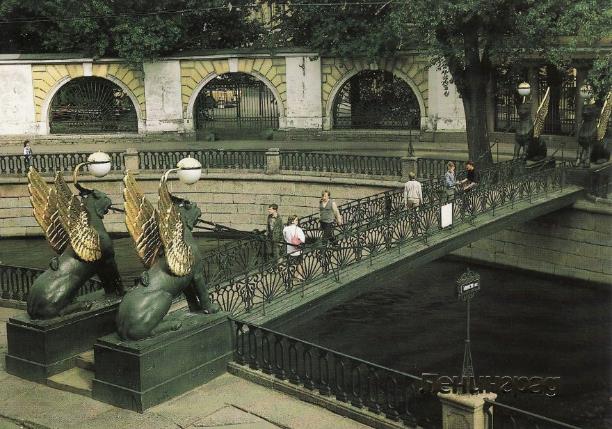 Есть мосты в Петербурге.
Шесть сотен мостов.
Не припомнить и за день
Всех его островов.
Раньше в нашем городе жили цари, для них строили прекрасные дворцы. Теперь в них находятся музеи. Зимний дворец в котором находится известный во всём мире музей «Эрмитаж».
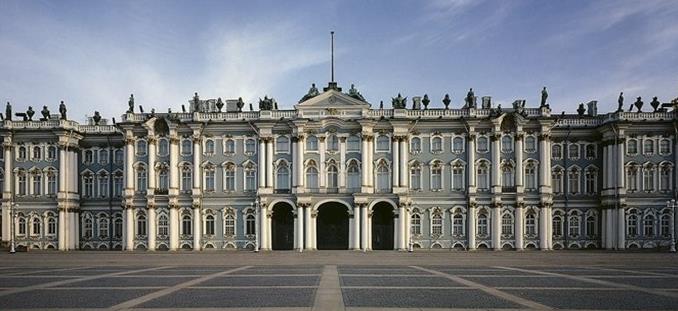 Зимний дворец у Невы, посмотри!Жили когда-то в нём наши цари.Ну а сейчас в нём огромный музей,Города гордость и Родины всей.
Мариинский театр
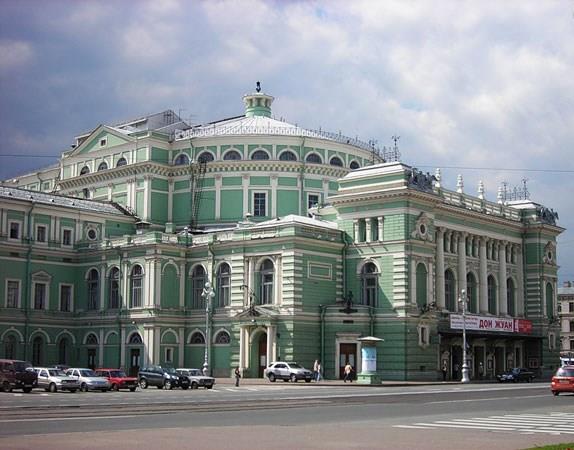 Александринский театр
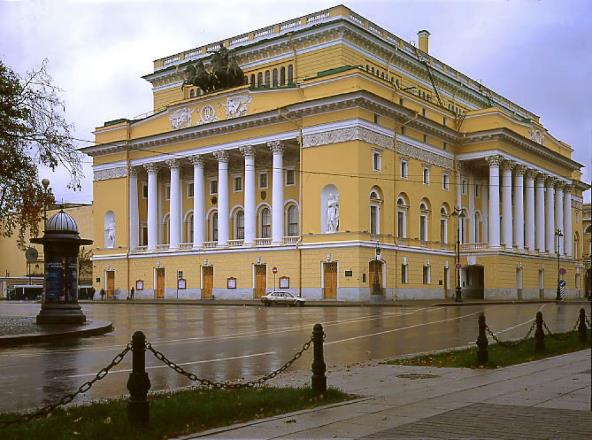 Там есть сцена и кулисы,
И актеры, и актрисы,
Есть афиша и антракт,
Декорации, аншлаг.
И, конечно же, премьера!
Догадались вы, наверно...
                                     (театр)
В нашем городе много разных памятников и скульптур
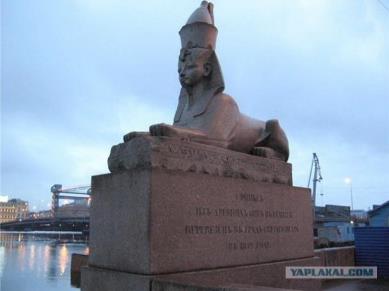 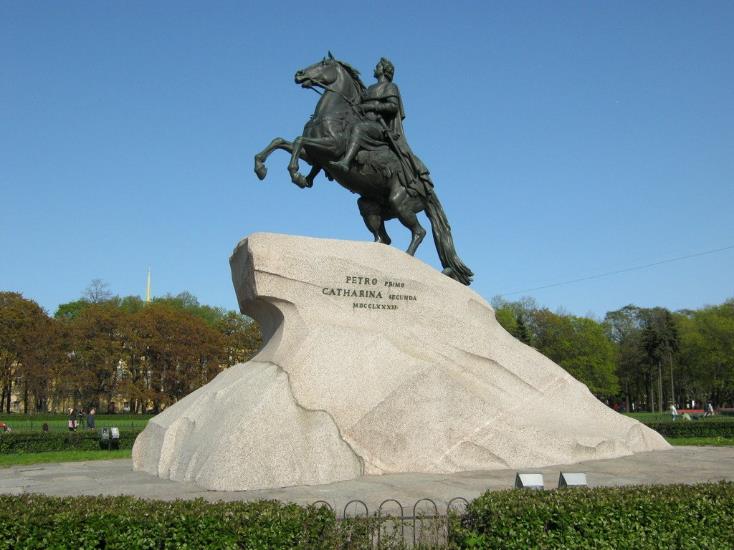 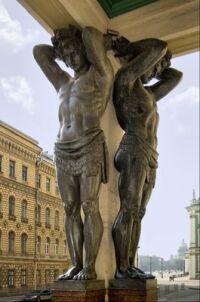 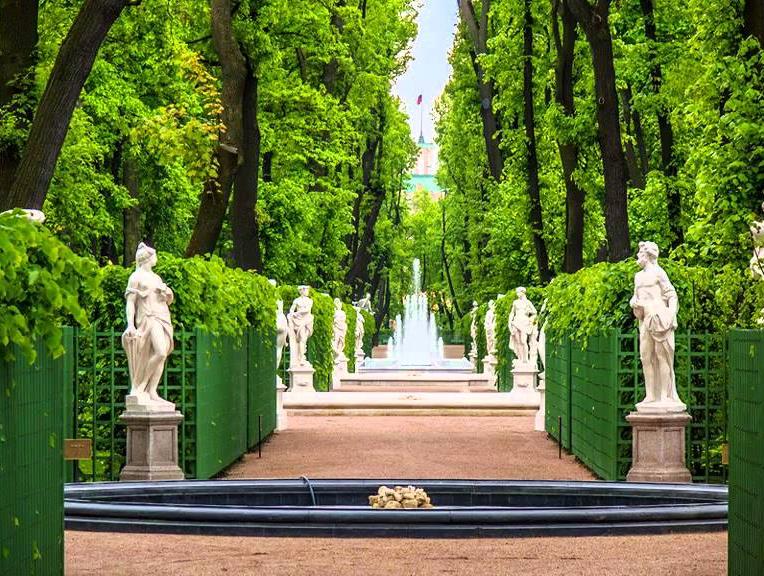 В городе много садов и парков. Самый знаменитый из них – Летний сад.
На свете много есть чудес.Но вот прекрасный сад:С деревьями в одном рядуСкульптуры там стоят.
Со всего мира приезжают люди, чтобы полюбоваться на наш прекрасный город.  Мы можем гордиться тем , что живём в таком красивом и известном городе.
Наш город – это наш дом и мы должны любить и сохранять его.
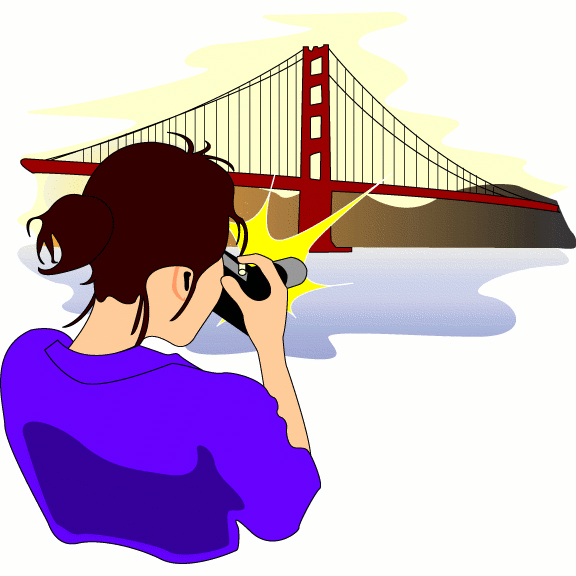 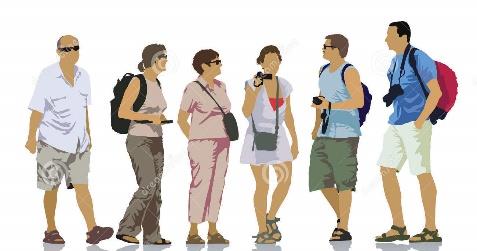